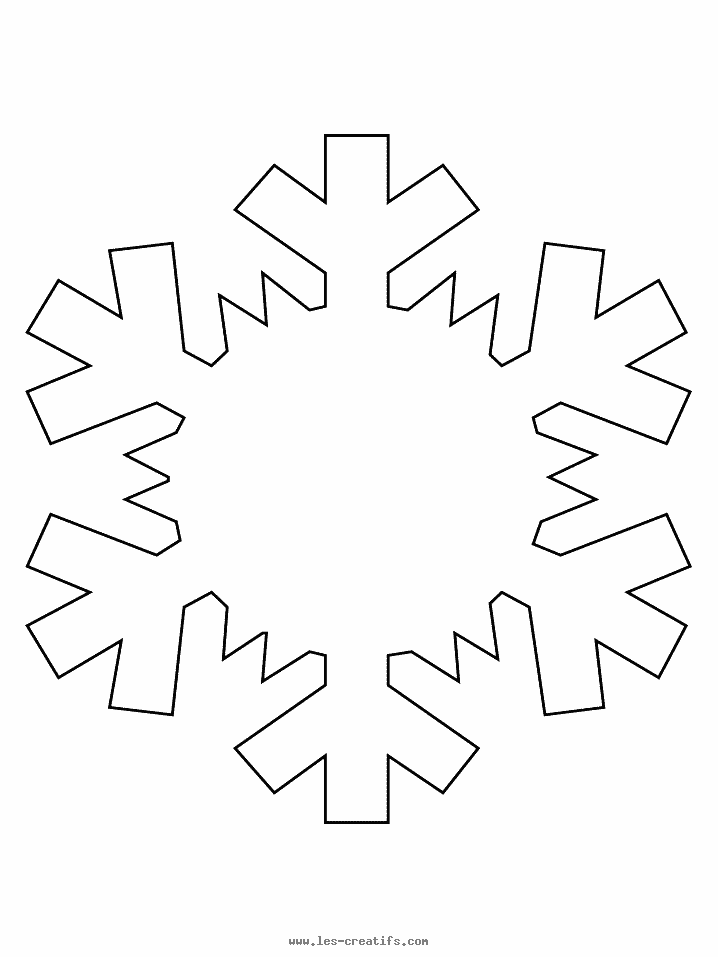 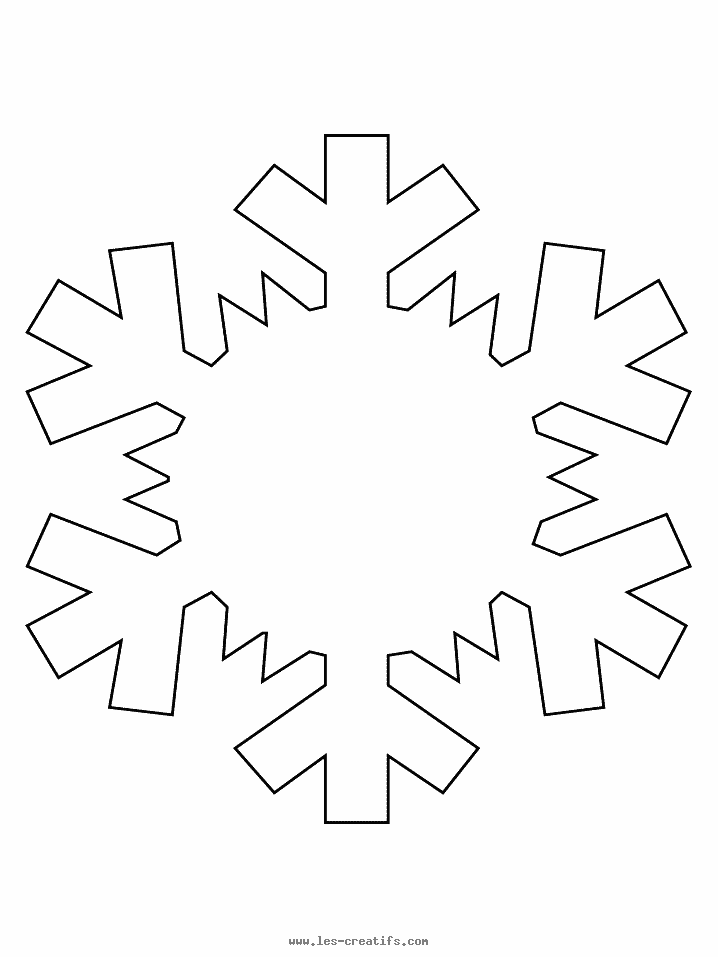 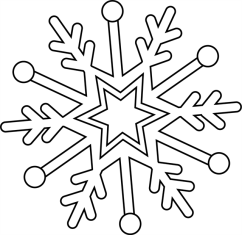 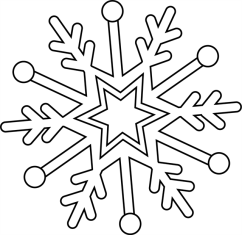 CP
prénom:___________
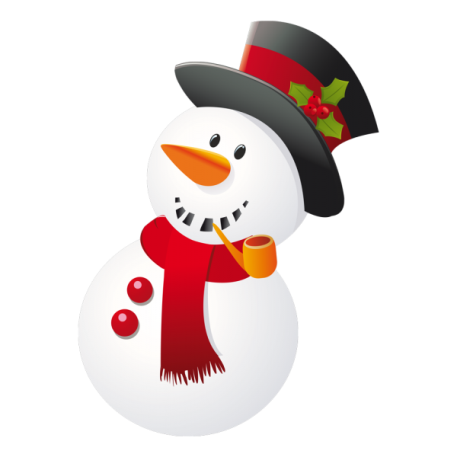 Plan de travail n° 10–
Du …../…… AU……/……
Mon travail est tout juste.
Il y a quelques petites erreurs.
Je n’ai pas compris,
 on me réexplique.
Signature des parents
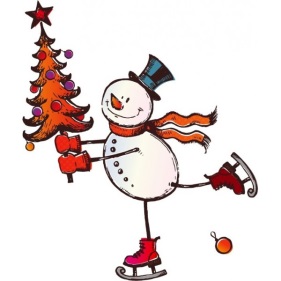 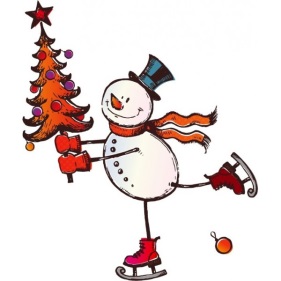 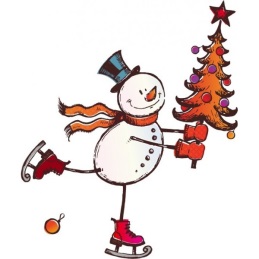 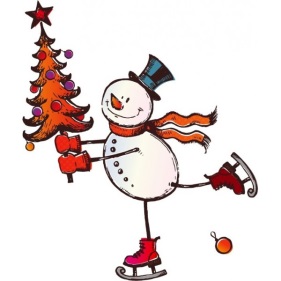 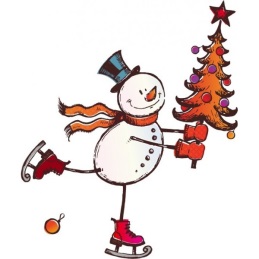 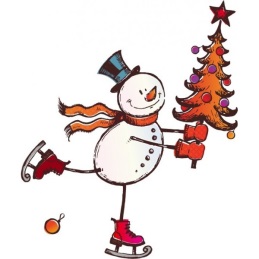 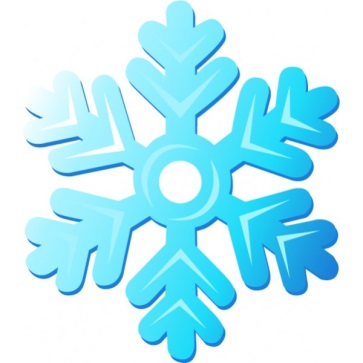 Colorie les mêmes mots (de la série 6) dans les différentes écritures, avec la même couleur:
2
Phonologie
1
Je complète avec la bonne syllabe:
bl, fl, pl, br, pr, tr, dr
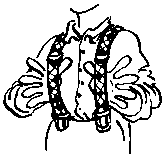 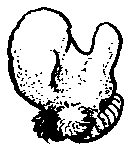 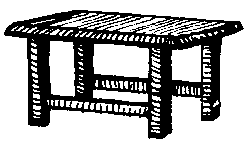 Des mou___es
Une ta____e
Des ___etelles
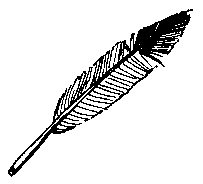 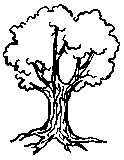 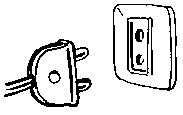 Orthographe
Colorie les mots qui ont la syllabe modèle:
3
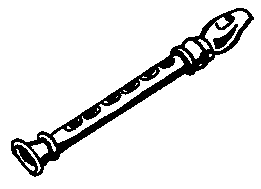 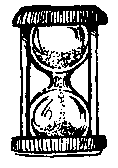 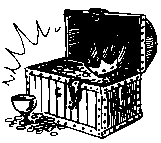 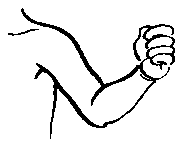 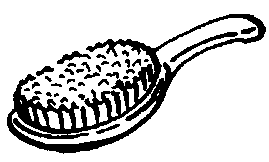 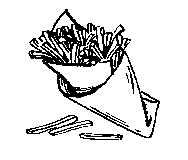 Lecture vocabulaire
Lis les consignes et complète le dessin avec les informations manquantes:
Ecriture/copie:
6
4
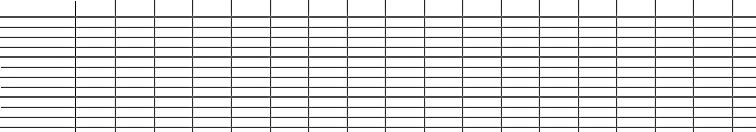 Les vacances de février arrivent bientôt. Je vais me déguiser.
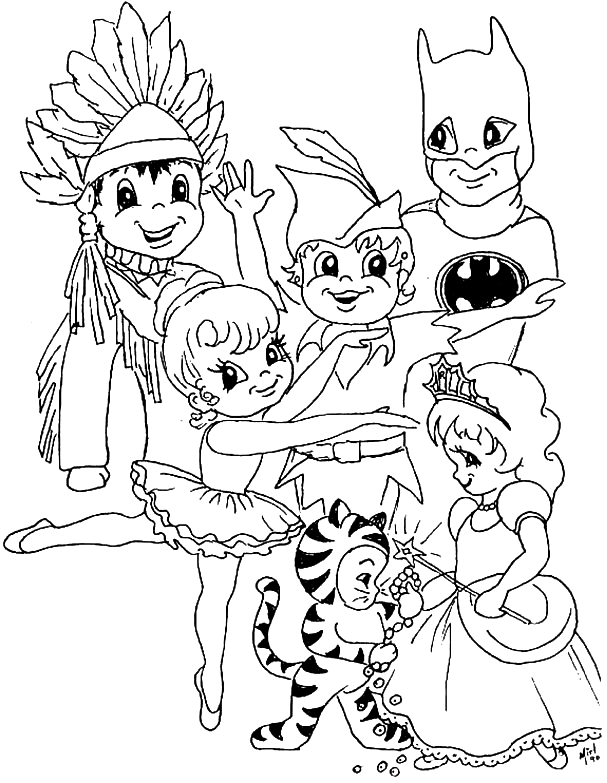 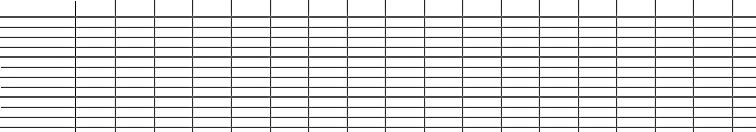 Lecture/vocabulaire
6
Lecture/vocabulaire
5
Je cherche sur ma fiche du son « triple 1 » les réponses:
L’oiseau en a sur lui: des _______________
On le met dans son lit: un ______________
J’adore en manger avec mon hamburger: des _______
On en porte en hiver: des ____________
Je l’utilise pour me cheveux: une _____________
J’ai un plâtre car il st cassé: mon ___________
Je fais un château avec sur la plage: le ________
C’est un instrument de musique: une __________
Il y a des confettis et des serpentins autour des enfants.
L’indien a des plumes de toutes les couleurs.
La danseuse a un tutu rose et la princesse une robe bleue claire.
Batman est en noir. Robin des bois a une sucette dans la main.
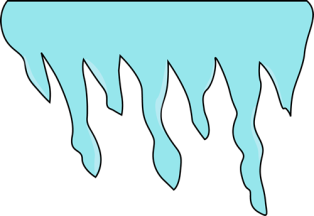 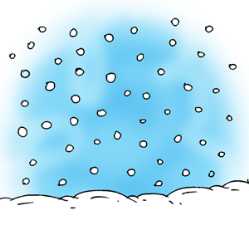 Géométrie
J’entoure en vert les noms d’animaux, en rouge les noms d’objets et en bleu de personnes;
8
7
Je continue les frises et je les colorie:
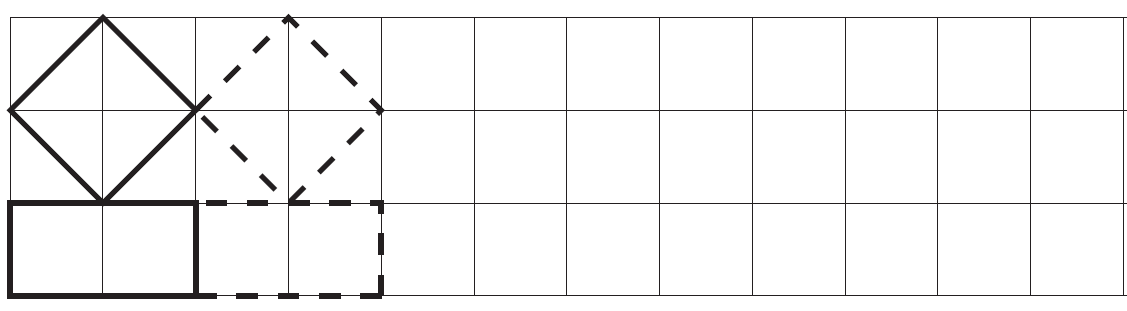 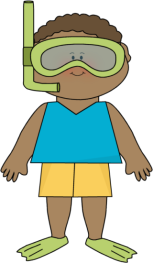 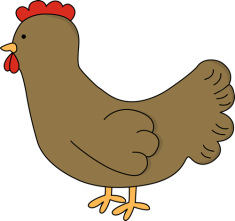 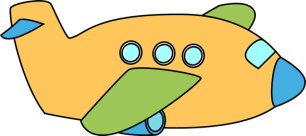 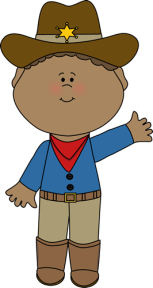 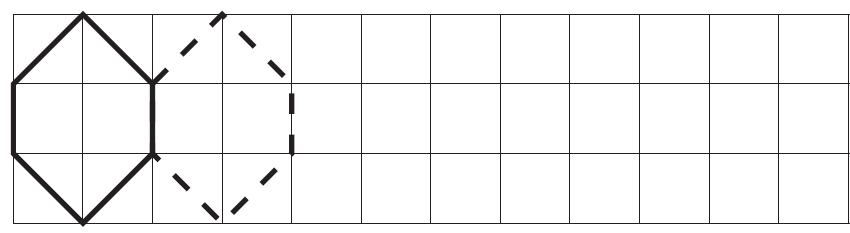 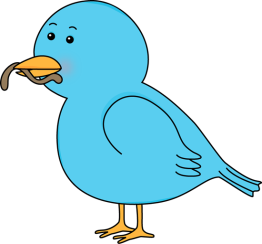 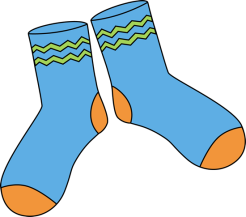 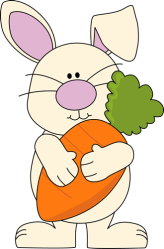 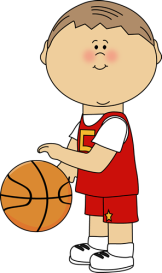 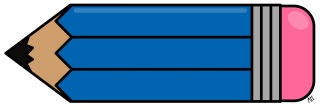 9
Je reproduis la figure:
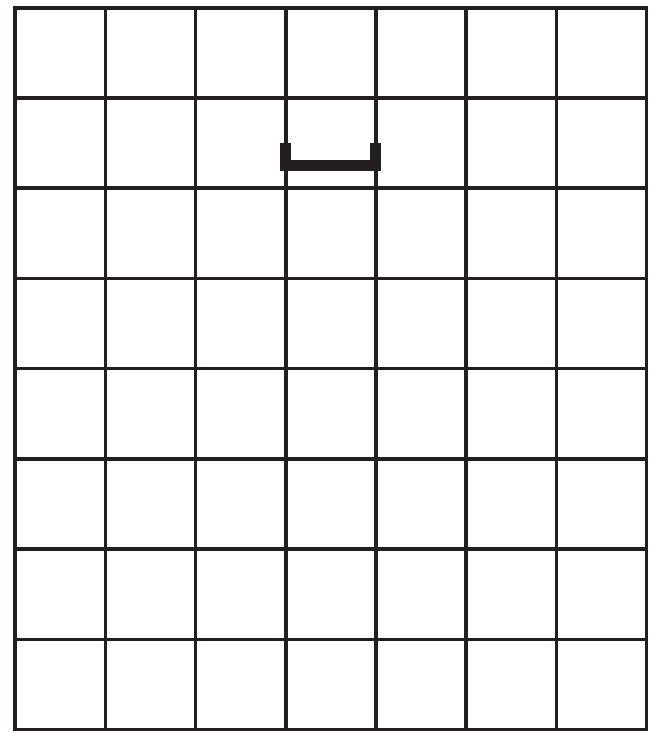 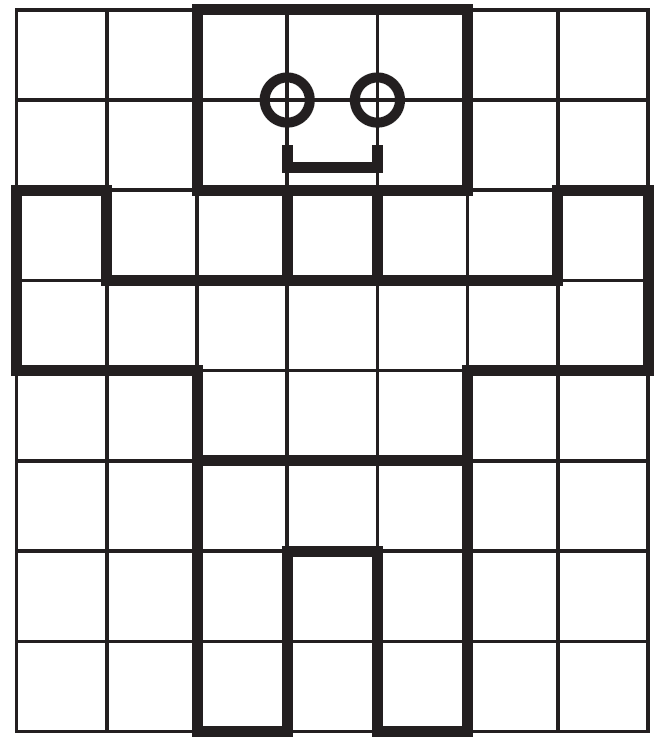 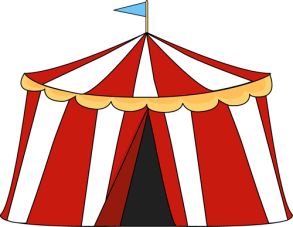 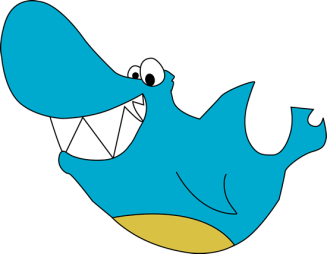 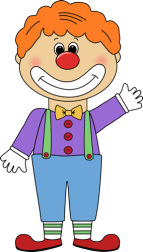 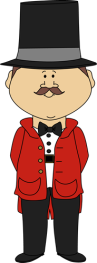 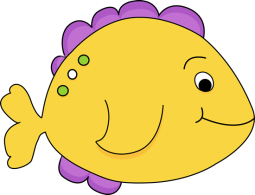 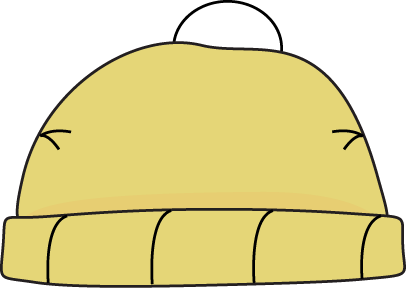 Numération
Complète avec le nombre de dizaines et d’unités. Ecris la réponse en lettre sur la ligne
10
11
Décompose comme le modèle:
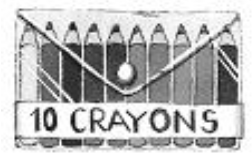 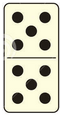 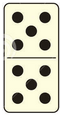 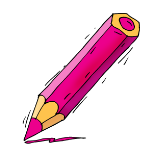 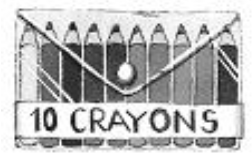 10 + 10 + 3 = 23
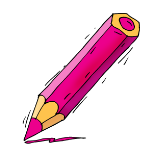 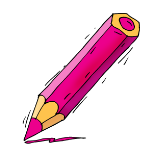 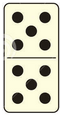 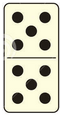 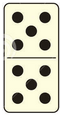 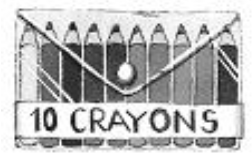 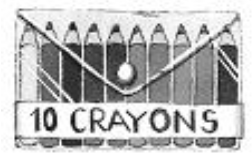 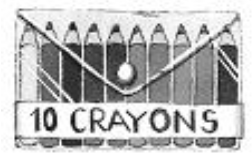 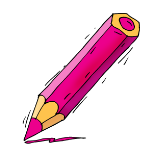 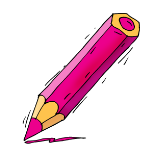 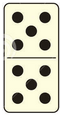 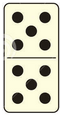 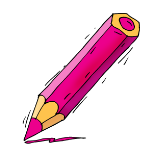 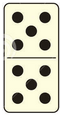 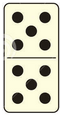 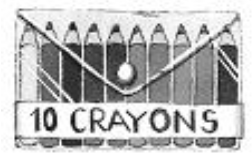 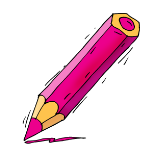 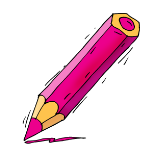 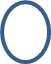 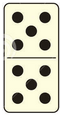 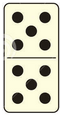 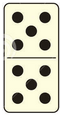 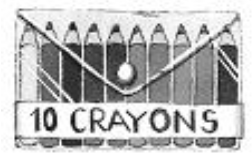 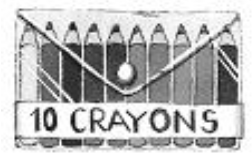 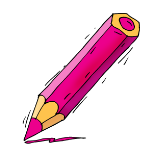 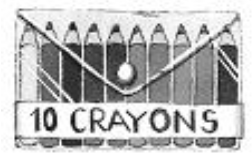 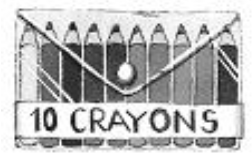 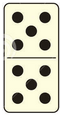 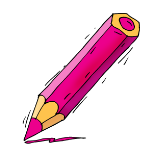 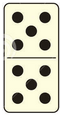 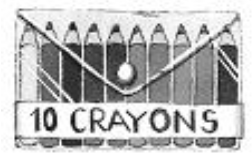 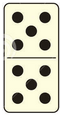 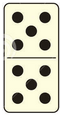 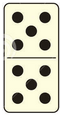 jaune
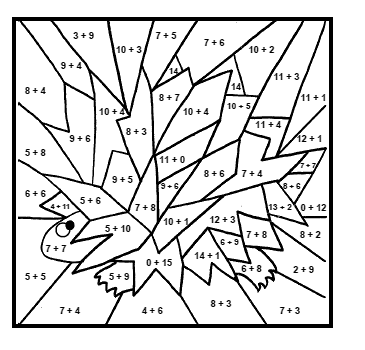 10
11
orange
bleu
12
13
vert
14
noir
15
marron
Image issue des coccinelles
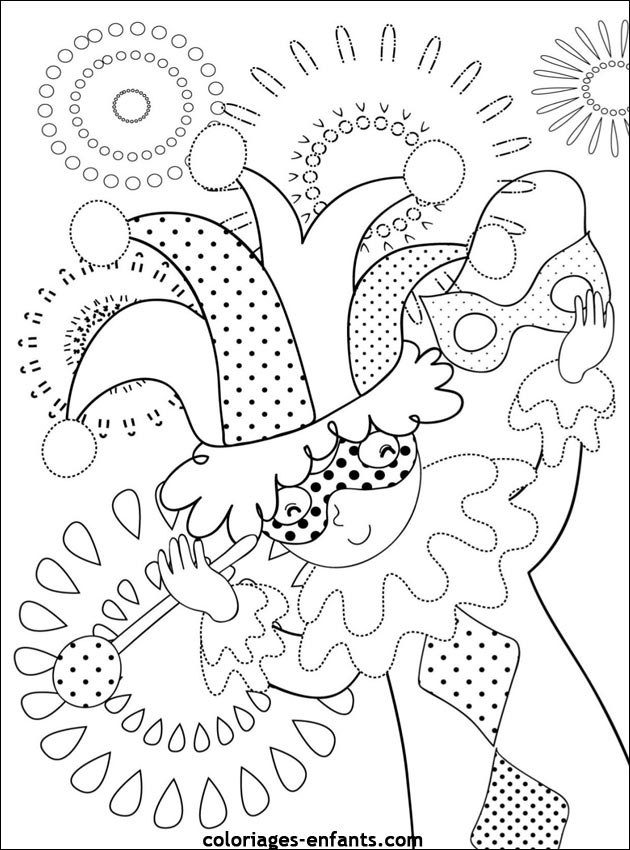